Jornadas Virtuales de Becarios y Becarias
"Desafíos y perspectivas en la producción de conocimiento en contextos de crisis "
Trayectorias y Dinámicas Alimentarias de Adultos/Adultas Mayores de la Ciudad de Córdoba. Multigeneracionismo, Envejecimiento Activo y Cuidado
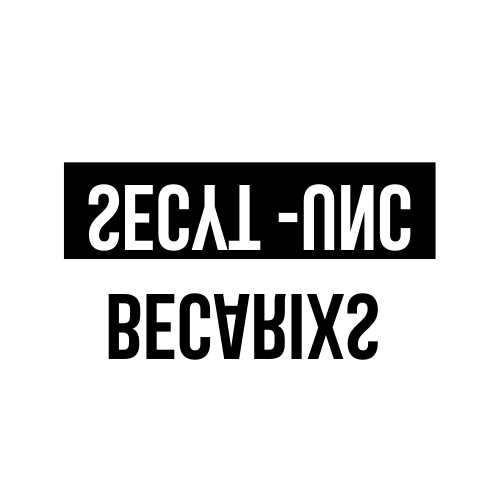 Escuela de Nutrición
Doctorado en Ciencias de la Salud
Becaria: Lic. M. Daniela Abraham
Directora: Prof. Dra. Mariana Butinof
r
os,
PALABRAS CLAVES: envejecimiento activo, alimentación, cuidado, multigeneracional.
La combinación de métodos, permite abordar todas las dimensiones del problema, producir resultados diferentes pero complementarios y generar una visión más amplia. Esta elección metodológica entiende que las trayectorias y dinámicas alimentarias en la población adulta se construyen en la cotidianeidad, son recreadas a lo largo de la historia de las personas y las condiciones socioculturales en las que se viven.
Los saberes y sentidos que expresan las trayectorias y dinámicas alimentarias de PAM de la Ciudad de Córdoba y gran Córdoba, se diferencian según contextos de multigeneracionismo, modalidades de envejecimiento activo y prácticas de cuidado.
El desarrollo de este trabajo permitirá visualizar la resolución cotidiana de PAM en materia alimentaria, al mismo tiempo que problematizar algunas situaciones de vulneración de derechos. Se trata precisamente del debate en torno a cómo incorporar en una lógica de derechos la complejidad de las PAM en su territorio. Sobre este aspecto se intenta trascender el debate para abordar iniciativas que incidan en las decisiones que hacen a la salud de las poblaciones, realizando aportes y propuestas que, a partir de la experiencia y la investigación, puedan volcarse en futuras acciones de gestión de políticas públicas integrales. La producción de conocimientos de este trabajo permitirá la retroalimentación de políticas públicas con inserción local, en pos de incorporar las especificidades del grupo.
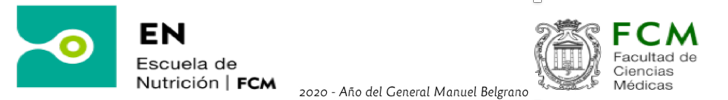 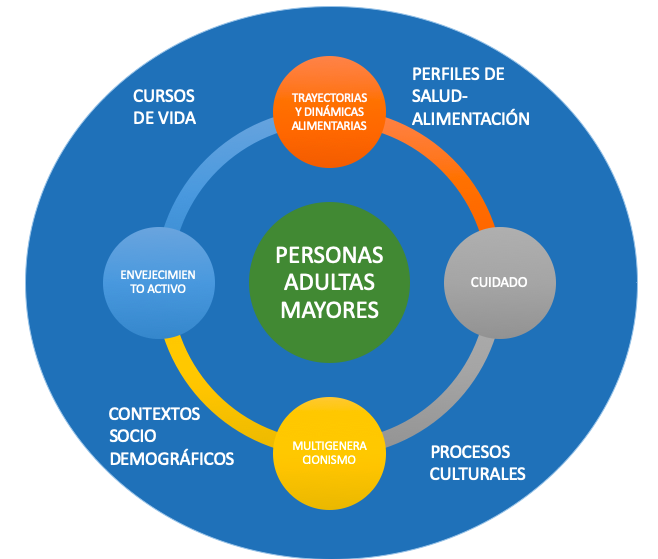 Argentina, se encuentra entre los países con mayor envejecimiento poblacional; cursando un proceso de transición demográfica avanzada. Estos cambios sociodemográficos ponen en tensión el lugar de las personas adultas mayores (PAM) en la sociedad, junto a sus condiciones de acceso y resolución de necesidades cotidianas, entre ellas: la alimentación -trayectorias y dinámicas alimentarias-, la influencia del multigeneracionismo, las modalidades de envejecimiento y las expresiones de cuidado.
EPIDEMIOLOGÍA COMUNITARIA
ESTUDIO ANALÍTICO CON TRIANGULACIÓN METODOLÓGICA CUALI-CUANTITATIVA.
HIPÓTESIS